HPC Systems Professionals WorkshopHPCSYSPROS18
Proceedings
https://github.com/HPCSYSPROS/Workshop18
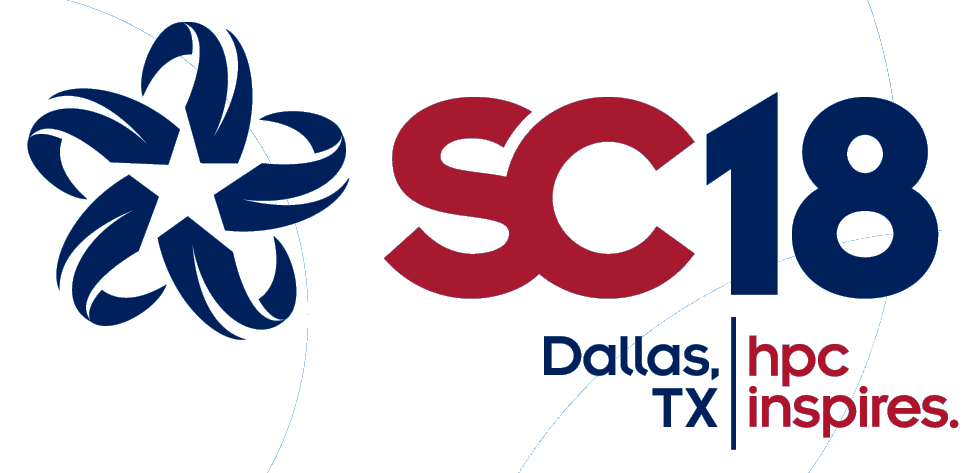 hpcsyspros.org
HPCSYSPROS Feedback
https://www.surveymonkey.com/r/GB8H3NV
Author PanelAsk a Question Portal
https://qna.live/sc18/cGVjMjIz
HPCSYSPROS Feedback
https://www.surveymonkey.com/r/GB8H3NV